Ver2.0 /2023
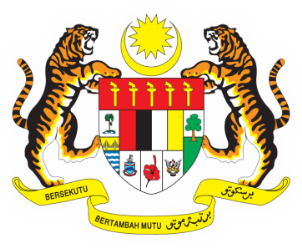 PERMOHONAN JTISA 
BIL. XX/202X (Dilengkapkan oleh Urus Setia JTISA)
PERMOHONAN KEBENARAN UNTUK MELAKSANAKAN  PEROLEHAN PERKHIDMATAN PERUNDING SECARA OUTSOURCING BAGI KAJIAN XXXXXXX

[AGENSI]
[KEMENTERIAN]
JTISA BIL. X/202X  |  TARIKH JTISA (Dilengkapkan oleh Urus Setia JTISA)
1
[Speaker Notes: *****]
TUJUAN
Memohon Pertimbangan dan Kelulusan
 Mesyuarat Jawatankuasa Teknikal ICT Sektor Awam (JTISA) Mengenai Perolehan Perkhidmatan Perunding 
Secara Outsourcing Bagi kajian xxxxxx
2
TUJUAN KAJIAN
Mengkaji keperluan …….

Melaksanakan ……..

Mengenal pasti ........
3
PENDEKATAN/METODOLOGI KAJIAN
Contoh : Bengkel/Soal selidik
4
PROFIL PERKHIDMATAN PERUNDING
5
LATAR BELAKANG KAJIAN
(Kementerian/Agensi) bercadang untuk membuat kajian xxxxxxxx.

Skop projek ini ialah mendapatkan perkhidmatan perunding bagi melaksanakan Kajian xxxxx mengikut skop kajian yang ditetapkan.

Anggaran kos keseluruhan projek adalah sebanyak RMxxxxxx (tidak termasuk 6% SST) menggunakan peruntukan XXXXX dengan tempoh projek selama xxxx bulan mulai ( bulan tahun) sehingga (bulan tahun)
6
JUSTIFIKASI KEPERLUAN PERKHIDMATAN PERUNDINGAN SECARA OUTSOURCING
Sila hyperlink kepada slaid yang menyokong maklumat di atas
7
LATAR BELAKANG KAJIAN
8
SKOP KAJIAN (Terma Rujukan )
Firma Perundingan Versus Agensi
9
TADBIR URUS KAJIAN PERKHIDMATAN PERUNDING
Jawatankuasa Pemandu Projek
Struktur organisasi bagi kaedah pelaksanaan projek secara  outsourcing dilaksanakan melalui dua kumpulan berasingan
Jawatankuasa Teknikal Projek
Pasukan Kajian
Pengarah Projek
(Kerajaan)
Pengurus Projek
Kerajaan
Pengurus Projek
Kontraktor
Pasukan
Kualiti
Pasukan
Kualiti
PMO
PMO
Pasukan A
Pasukan  A
Pasukan N
Pasukan N
…….
…….
10
JADUAL PELAKSANAAN
CONTOH
11
MAKLUMAT PERUNTUKAN
Ringkasan Peruntukan:
Kos perkhidmatan perunding terdiri daripada yuran perunding dan kos imbuhan balik.
Penetapan kaedah bayaran yuran perunding bagi kajian ini adalah secara Input Masa (Man-month) bagi perunding tempatan
12
NEXT
MAKLUMAT PERUNTUKAN
13
NEXT
MAKLUMAT PERUNTUKAN
14
NEXT
14
MAKLUMAT PERUNTUKAN
Nota:
5 bengkel peringkat As-is
5 bengkel peringkat To-be
5 bengkel JD & ToT Archimate
5 bengkel repositori server
Pengurusan Projek:
1 Pelan Pengurusan Projek
5 Laporan Kemajuan
1 Laporan Penamatan Projek
15
NEXT
PERMOHONAN KELULUSAN
Permohonan diangkat untuk memohon kelulusan dan pertimbangan Jawatankuasa Teknikal ICT Sektor Awam (JTISA) bagi perkara berikut:

menggunakan perkhidmatan perunding luar bagi kajian xxxxxxxx; dan

lantikan keahlian dari MAMPU bagi:
Jawatankuasa Penilaian Perunding (JPP)
16
Mesyuarat JTISA Dimohon Untuk Mempertimbang Dan Meluluskan Perolehan Perkhidmatan Perunding Secara Outsourcing
Bagi xxxxxxxxx
17
MAKLUMAT PERUNTUKAN
Perincian Peruntukan:
CONTOH
18
MAKLUMAT PERUNTUKAN
Perincian Peruntukan:
CONTOH
19
TERIMA KASIH
20
1.Sertakan dokumen sokongan yang menyokong projek ini
2.Punca Kuasa adalah berdasarkan :

Pekeliling Perbendaharaan Malaysia 3.1 : Perolehan Perunding Secara Am
Pekeliling Perbendaharaan Malaysia 3.2 : Kos Perkhidmatan Perunding
21